Mi día en la historía
Noelia Rosa Céspedes
18 de Diciembre ;
¿ Qué acontecimientos ocurrieron ?

1642: Abel Tasman se convierte en el primer europeo que pone pie en Nueva Zelanda.
1653: en Colombia es fundada la universidad Colegio Mayor de Nuestra Señora del Rosario.
Abel Tasman
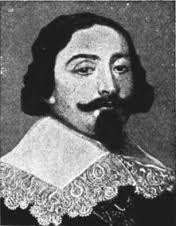 Abel Tasman fue un navegante, comerciante  Neerlandés que nació en 1603, en Groninga, y murió en Yakarta, Indonesia en 1659. 

Abel, fue el primer explorador que  piso Tasmania, las islas Fiyi y Nueva Zelanda.

Sus superiores, querían que este encontrase algún continente sin conocer, o el estrecho de Guinea
 
siempre navego por el pacífico
Y… ¿Cómo llegó?
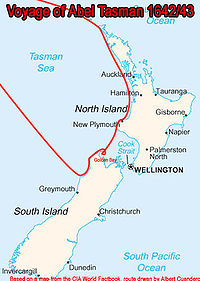 Tasman se disponía a explorar el pacifico , en busca de nuevos continentes, pero el viento soplaba dirección norte. Trece días mas tarde encontró en el horizonte una costa en el noroeste. 
Tasman  dio nombre a estas islas, como Staten Lands. El creía que estas islas pertenecían a América del sur, mas tarde llego a la conclusion de que Nueva Zelanda era la única parte de tierra que provenía de Australia
El recorrido
Nueva Zelanda
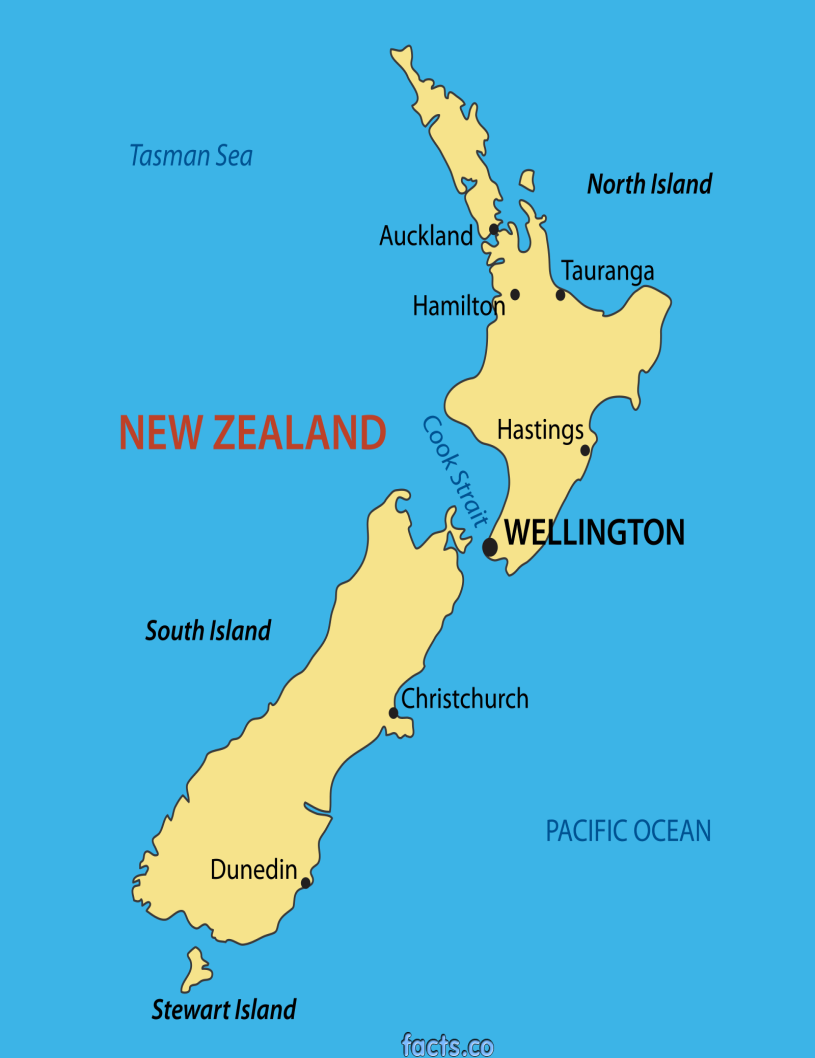 Nueva Zelanda es una isla de Oceanía situada en el suroeste del océano pacifico, su capital es Wellington
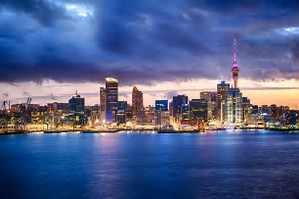 Conclusiones
En conclusión Albel Tasman llego a Nueva Zelanda por que  el viento soplaba direction norte. Se sabe que Abel Tasmal es el primer europeo en pisar Nueva Zelanda porque el y su equipo dibujaron las costas de Nueva Zelanda, que mas tarde se encontraron
Fuentes;
Google 
wikipedia